Animals in our life
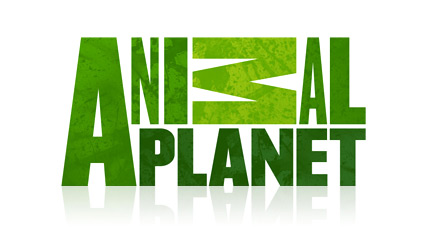 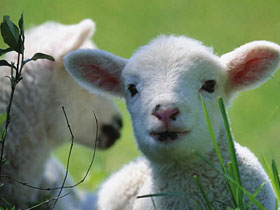 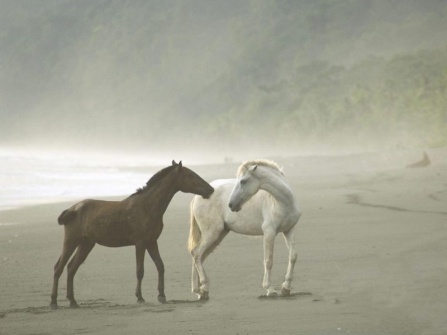 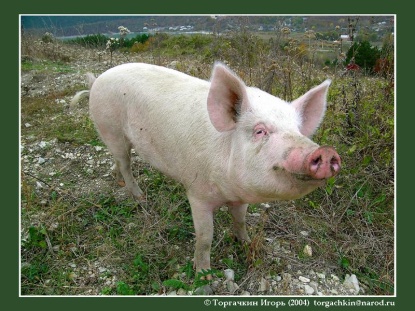 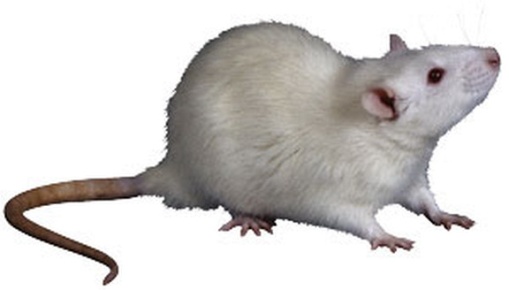 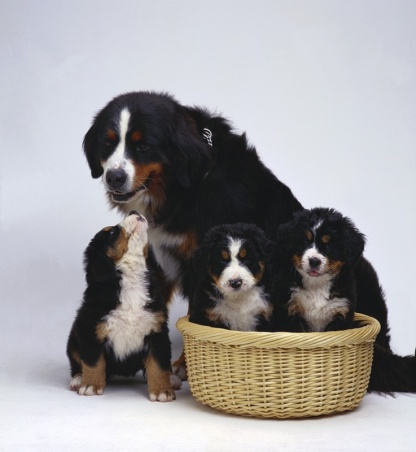 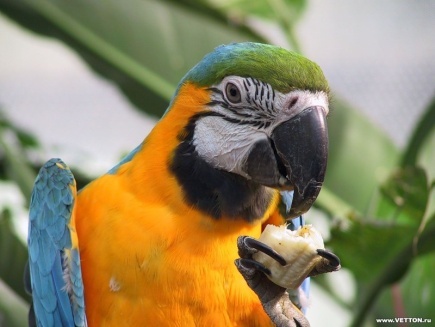 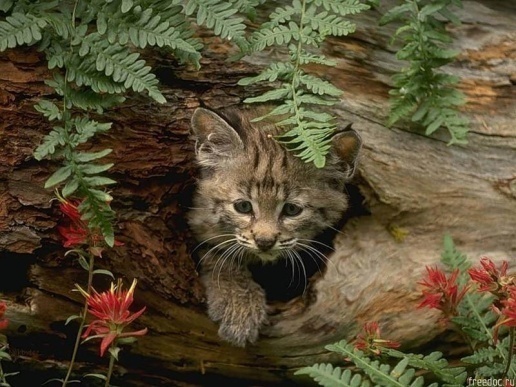 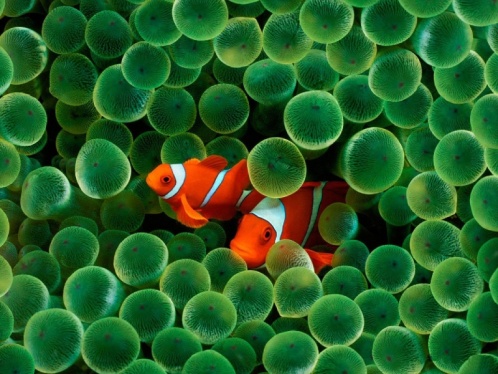 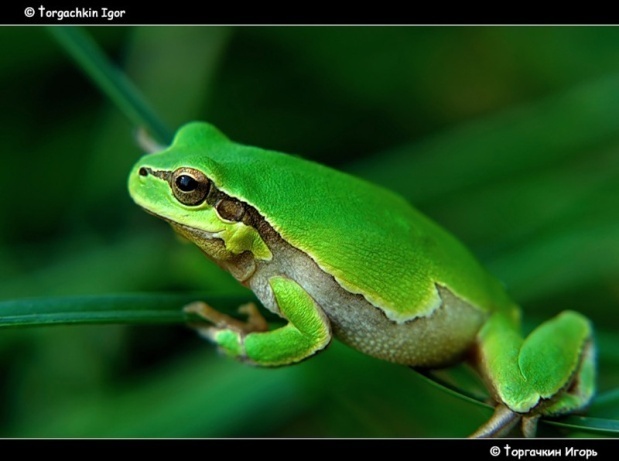 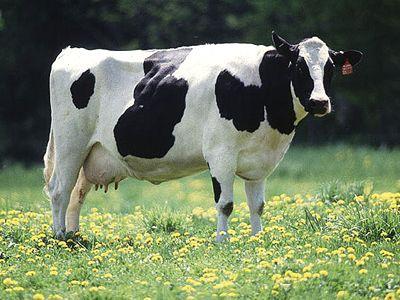 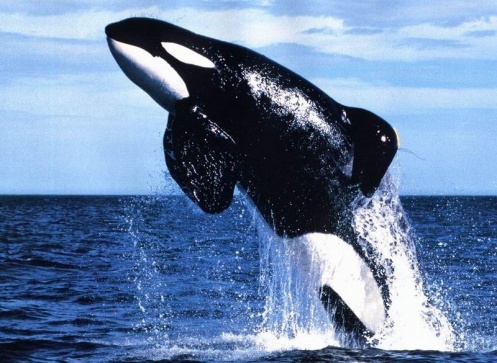 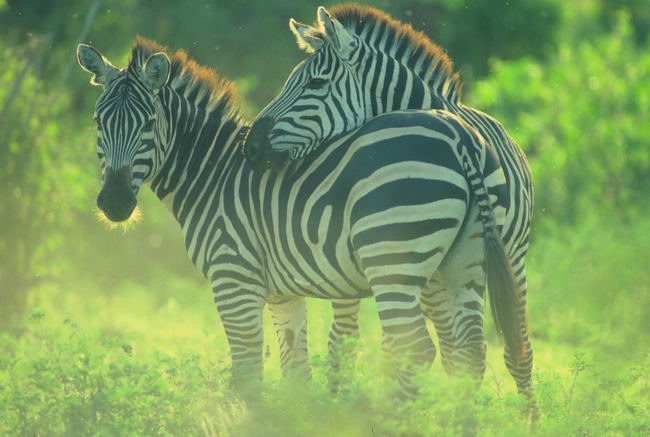 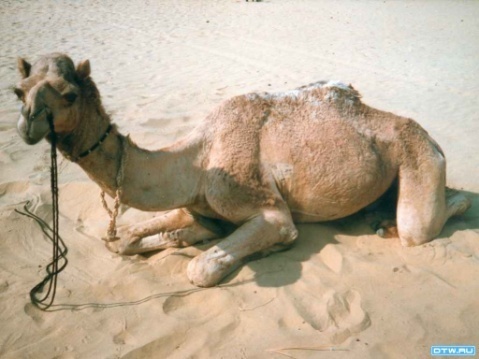 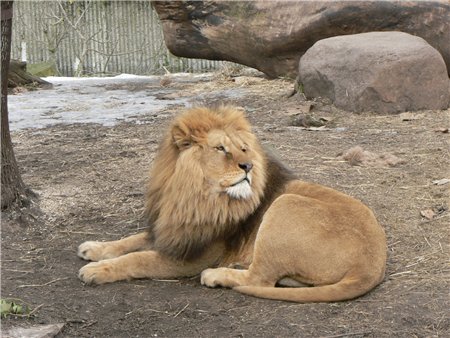 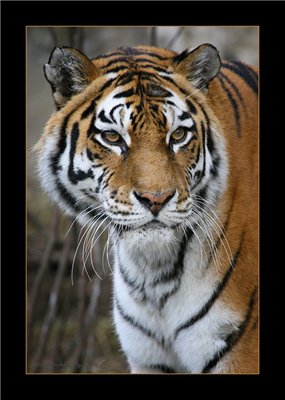 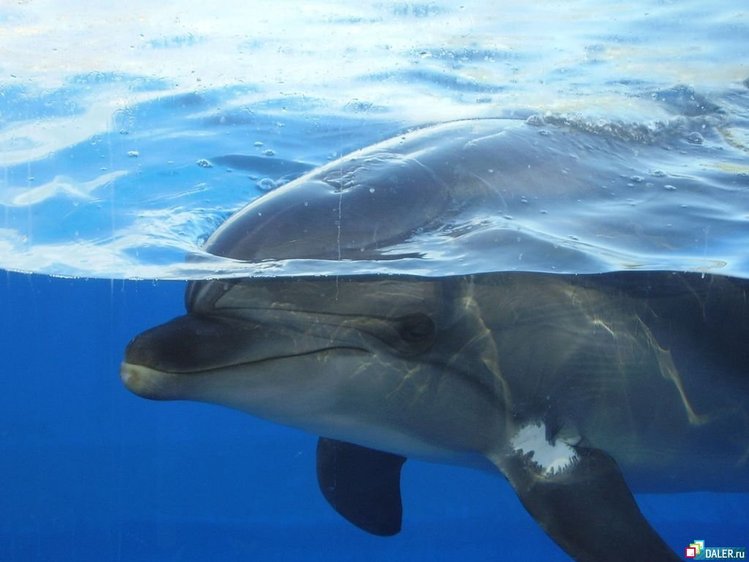 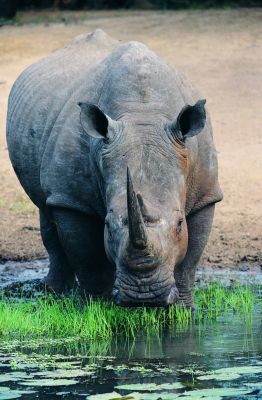 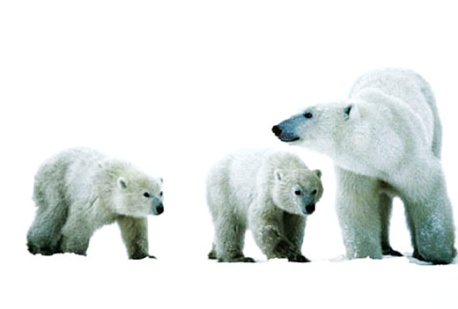 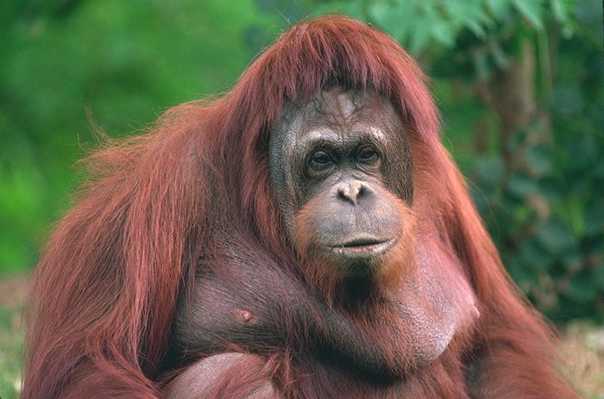 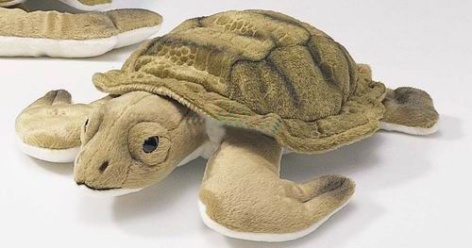 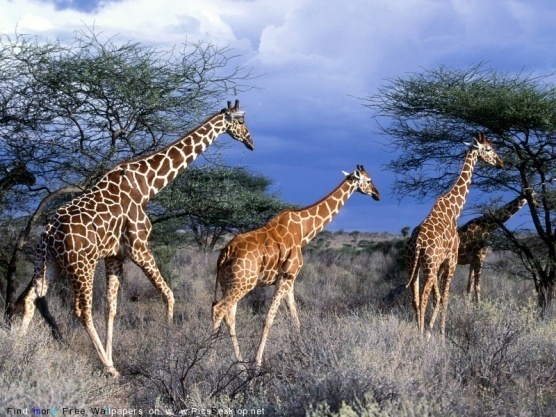 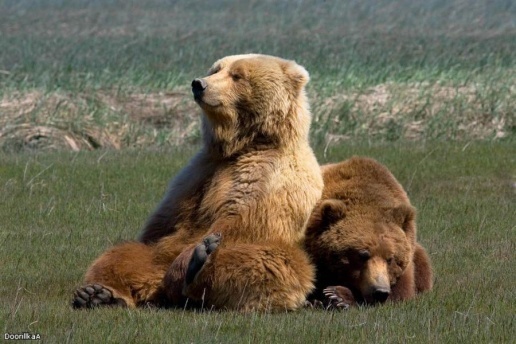 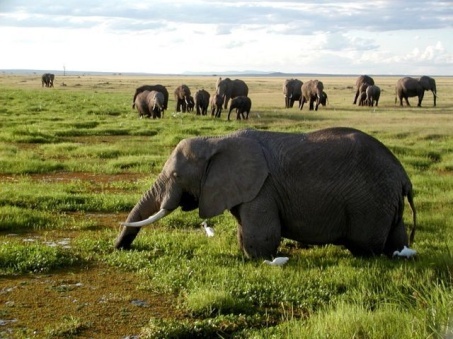 Answer the questions!
Do you like animals?
What is your favourite animal?
Have got a pet? If yes, what animal is it?
Have you ever been to the Zoo or to the Animal’s park? Tell about it.
Where is the best place for animals?
Are you against killing animals?
Name domestic and wild animals!
A hen            a giraffe                  a cat
A sheep         a dog                     a hedgehog
A rhino          a cow                     a tiger
A lion            a snake                   a hare
A rabbit         a cock                     a horse
A camel         a panda                   a bear
A squirrel       a wolf                    a fox
A goat           an elephant            a crocodile
A monkey       a goose                   a duck
A shark          a whale                   a dolfin
Give the russian equivalents of the proverbs
1.To kill 2 birds with one stone.
2.No bees, no honey.
3.Curiosity killed a cat.
4.Every family has a black sheep.
5.The early bird catches the worm.
A)без труда, не выловишь рыбку из пруда.
В)Убить 2 зайцев.
С)В семье не без урода.
D) Кто рано встаёт, того удача ждёт.
E)Любопытной Варваре на базаре нос оторвали.
Give the plurals of the nouns!
A snake                          an eagle
A sheep                          an elephant
A fox                              a monkey
A goose                          a wolf
An ox                             a shark
A mouse                         a parrot
What are the most intelligent animals?
1)The dog
2)The bear
3)The chimpanzee
4)The elephant
5)The cat
6)The sea lion
7)The gorilla
8)The horse
9) the orang-utan
The chimpanzee
The orang-utan
The elephant
The gorilla
The  dog
The horse
The sea lion
The bear
The cat
Put the words in the right order!
1)Trafalgar, I, never, to, been, Square, have.

2)letter, has, Mike, already, this, read.

3)invited, we, just, have, friends, our.

4)She, Zoological, joined, has, society, just,
 the.
Аудирование
Homework!
Page   114 № 34(В)


				 Thank you!
				Good luck!
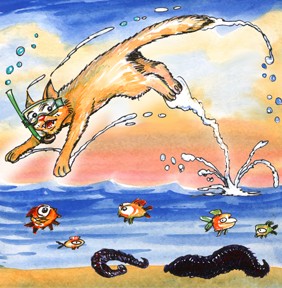 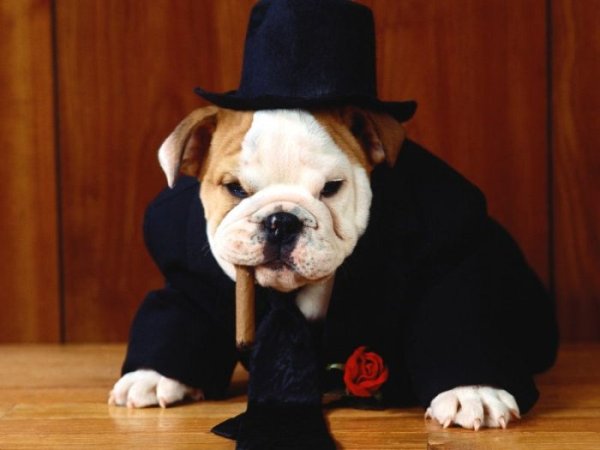 Let’s play the game “Actor”
ИЗОБРАЖАТЬ КАКОЕ-НИБУДЬ ЖИВОТНОЕ, ИЗОБРАЖАЯ ЕГО ПОХОДКУ ИЛИ ДВИЖЕНИЕ…
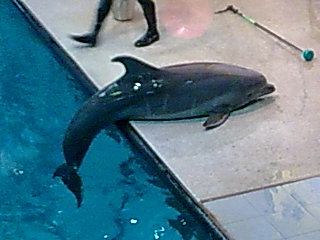 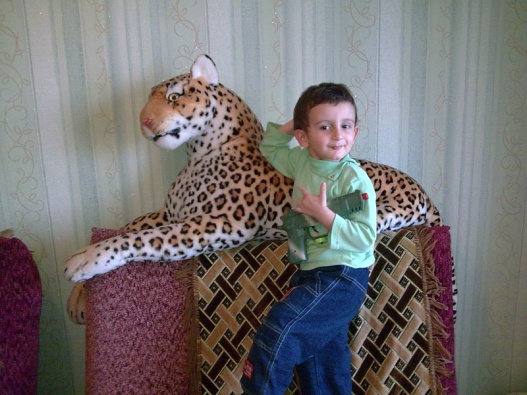